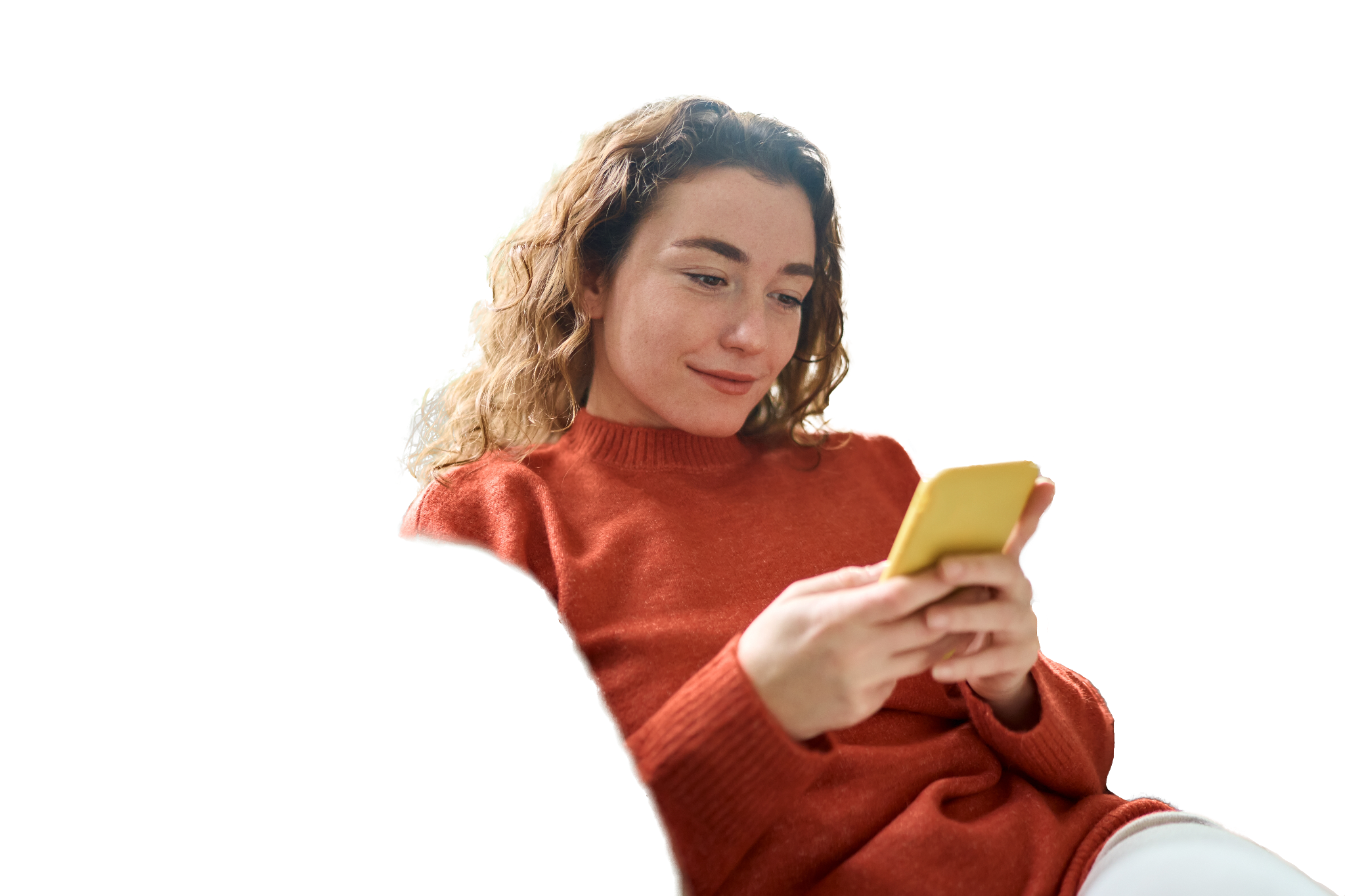 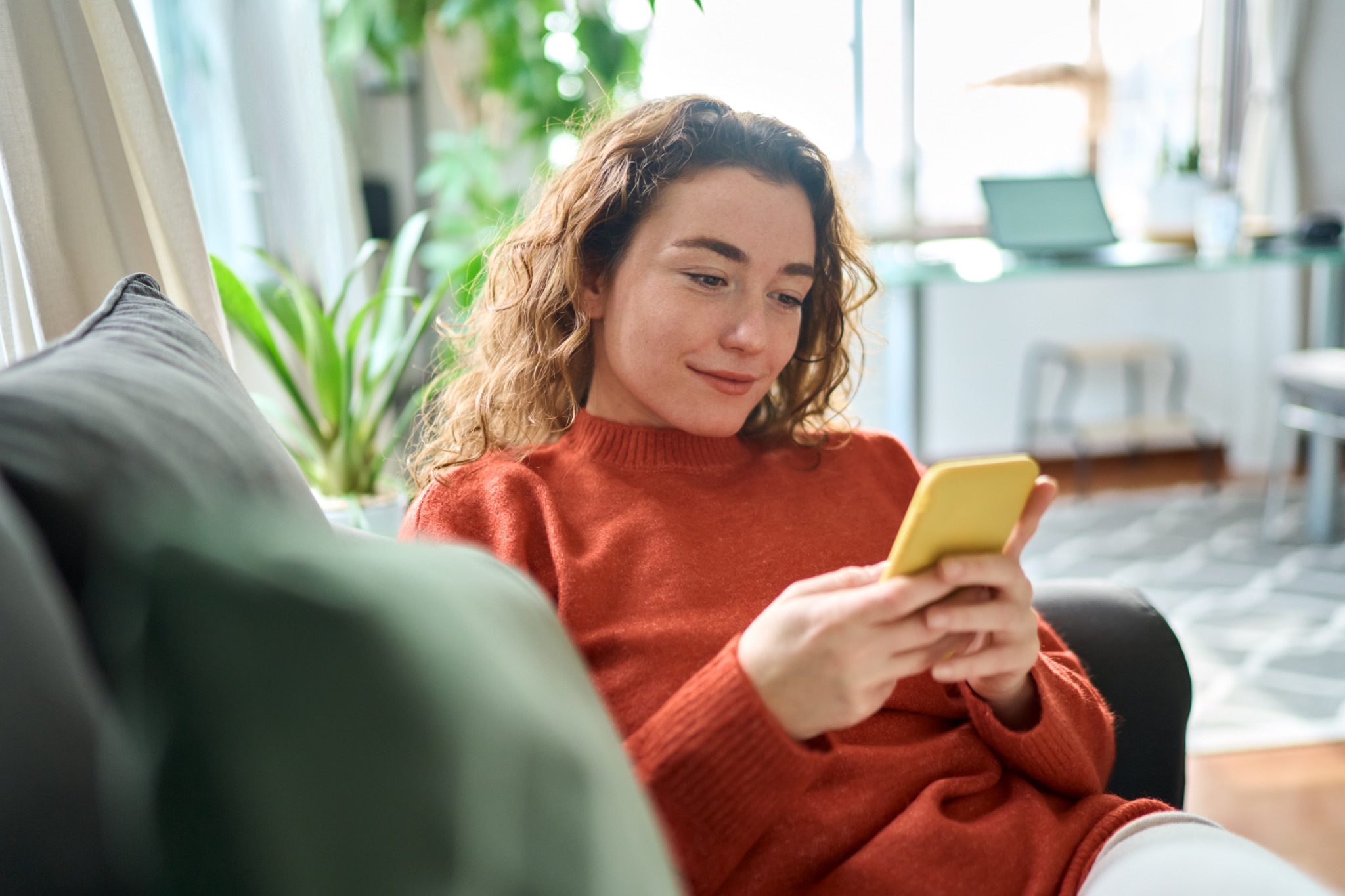 Thuis zelf verder
aan de slag?
Mindfulness | Accepteren | Zelfbeeld | Zelfcompassie | Piekeren | Balans | Faalangst | Lekker slapen | 
Omgaan met emoties
Bespreek de mogelijkheden met
jouw behandelaar
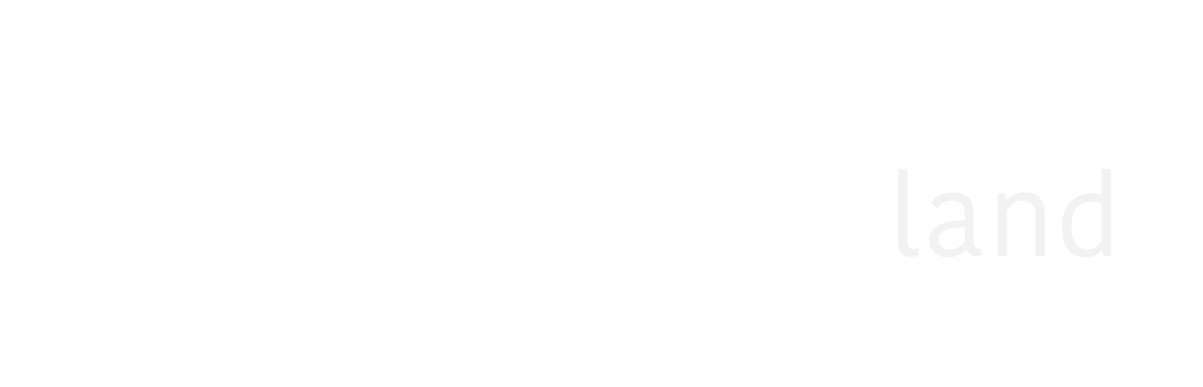